Testing
Wen Qiu
UW CSE 160
Autumn 2021
1
Testing
Programming to analyze data is powerful
It’s useless (or worse!) if the results are not correct
Correctness is far more important than speed
2
Famous examples
Ariane 5 rocket (1996)
fault in the software in the inertial navigation system (link)

Therac-25 radiation therapy machine (1986/1987)
Fatal overdose due to software bugs and no external controls (link)
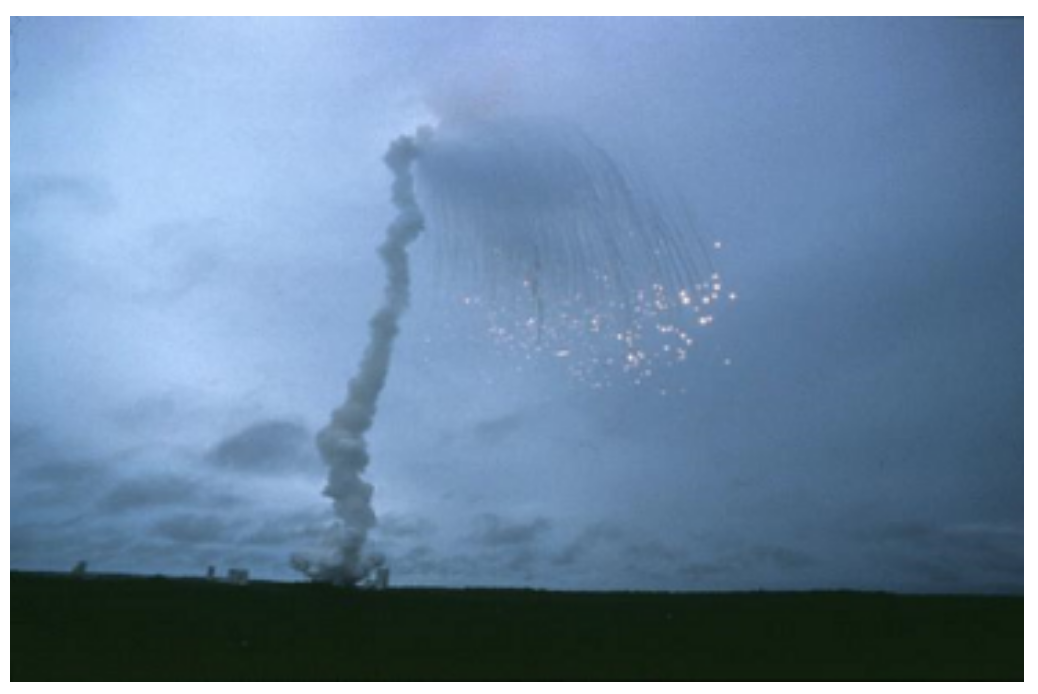 3
[Speaker Notes: 7 billion dollar lost in Ariane 5 rocket incident

Overdosed 6 people in radiation therapy]
More recent examples
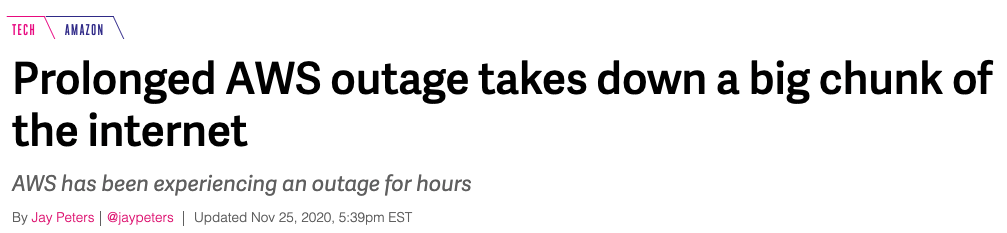 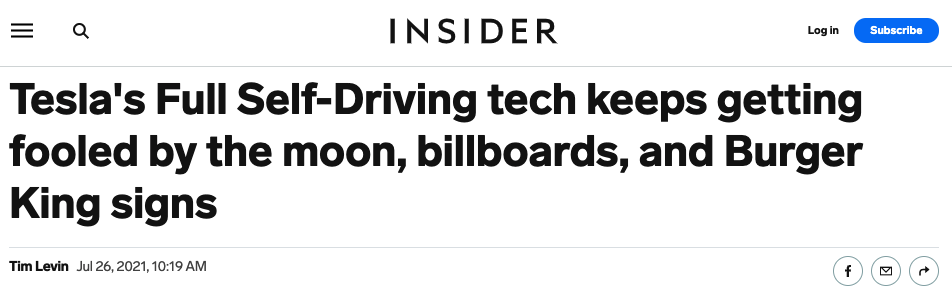 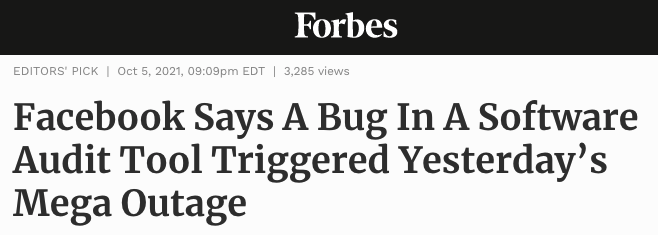 4
Testing does not prove correctness
“Program testing can be used to show the presence of bugs, but never to show their absence!”
                                                                   - Edsger Dijkstra

Testing can only increase our confidence in program correctness.
Exhaustive testing (e.g. testing all possible inputs) is generally not possible
Instead we have to be smart about testing
5
Testing ≠ debugging
Testing: determining whether your program is correct
Doesn’t say where or how your program is incorrect
Debugging: locating the specific defect in your program, and fixing it
2 key ideas:
divide and conquer
the scientific method
6
Different types of tests
There are a lot of different types of tests…
Unit tests
Component tests
Integration tests
Performance tests
Security tests
...
We will discuss unit testing- testing the output of individual functions/class/module is correct
7
How to write a test
An example test for sum:

assert sum([1, 2, 3]) == 6
Call the function
8
How to write a test
An example test for sum:

assert sum([1, 2, 3]) == 6
Input (sometimes called “test data”)
Input should be simple, easy to calculate the expected output by hand
9
How to write a test
An example test for sum:

assert sum([1, 2, 3]) == 6
Expected output
10
How to write a test
An example test for sum:

assert sum([1, 2, 3]) == 6
Ask Python to do the check for us
assert True does nothing
assert False crashes the program
and prints a message
11
How to write a test
An example test for sqrt:

assert sqrt(2) == 1.41421356237…
Is this a proper way to test this function?
12
How to write a test
An example test for sqrt:

assert sqrt(2) == 1.41421356237…

assert math.abs(sqrt(2) – 1.414) < 0.001
Be careful about floating point comparison!
13
How to write a good test suite
Test suite: a collection of test cases used to test a program
Property:
Good coverage of input space
Good coverage of code execution (not always know beforehand)
Address boundary cases
14
Example (input space coverage)
def abs(a):
"""
Takes in an integer a and returns the absolute value of that integer."""
	if a > 0:
		return a
	else:
		return –a

What are the possible categories of values a can take?
a > 0, a < 0, or a = 0
15
Example (code coverage)
def abs(a):
"""
Takes in an integer a and returns the absolute value of that integer."""
	if a > 0:
		return a
	else:
		return –a

What are the possible paths to go through this function?
16
Example (code coverage)
def abs(a):
"""
Takes in an integer a and returns the absolute value of that integer."""
	if a > 0:
		return a
	else:
		return –a

assert abs(5) == 5
17
Example (code coverage)
def abs(a):
"""
Takes in an integer a and returns the absolute value of that integer."""
	if a > 0:
		return a
	else:
		return –a

assert abs(-2) == 2
18
Example (code coverage)
def abs(a):
"""
Takes in an integer a and returns the absolute value of that integer."""
	if a > 0:
		return a
	else:
		return –a

assert abs(5) == 5
assert abs(-2) == 2
19
Example (code coverage)
def abs(a):
"""
Takes in an integer a and returns the absolute value of that integer."""
	if a > 1:
		return a
	else:
		return –a

assert abs(5) == 5  # pass
assert abs(-2) == 2  # pass
Still 100% code coverage, but abs(1) won't produce the right output!
20
Example (boundary cases)
def abs(a):
"""
Takes in an integer a and returns the absolute value of that integer."""
	if a > 0:
		return a
	else:
		return –a

What are the possible boundary cases to test?
assert abs(0) == 0
21
Coming up with good test cases
Think about and test “corner cases”
Numbers:
int vs. float values (remember not to test for equality with floats)
Zero
Negative values
Lists:
Empty list
Lists containing duplicate values (including all the same value)
Lists in ascending order/descending order
Mix of types in list (if specification does not rule out)
22
How to write a good test suite
Test suite: a collection of test cases used to test a program
Property:
Good coverage of input space
Good coverage of code execution (not always know beforehand)
Address boundary cases
23
[Speaker Notes: Try to finish in 20 mins (3:50)]
Another example (discussion)
def find_max(lst):
"""
Takes in a list of integers lst and returns the maximum value in the list. If the list is empty, return None."""
24
[Speaker Notes: 10 mins (5 minute work + 5 minute demo)?]
Testing approaches
Black box testing - Choose test data without looking at the implementation, just test behavior mentioned in the specification (or doc-string)
 
Glass box (white box, clear box) testing  -Choose test data with knowledge of the implementation. Test that all paths through your code are exercised and correct. Examples: 
If statement with several elifs, make sure your test cases will execute all branches
For loop, test if it is executed never, once, >1, max times
25
Testing approaches
Regression testing
Whenever you found a bug (not from an existing test)
Add a new test case with the input that exposes the bug and the expected output to the test suite
Verify that the test suite fails
Fix the bug
Verify the fix
Do NOT remove tests- protect against reintroducing the same bug later
26
When to write tests
Two possibilities:
Write code first, then write tests
Write tests first, then write code
It’s best to write tests first
If you write the code first, you remember the implementation while writing the tests (confirmation bias!)
You are likely to make the same mistakes that you made in the implementation (e.g. assuming that negative values would never be present in a list of numbers)
If you write the tests first, you will think more about the functionality than about a particular implementation
You might notice some aspect of behavior that you would have made a mistake about, some special case of input that you would have forgotten to handle
27
Where to write test cases
At the top level:  is run every time you load your program
def hypotenuse(a, b):
  … body of hypotenuse …
assert hypotenuse(3, 4) == 5
assert hypotenuse(5, 12) == 13

In a test function:  is run when you invoke the function 
def hypotenuse(a, b):
  … body of hypotenuse …
def test_hypotenuse():
  assert hypotenuse(3, 4) == 5
  assert hypotenuse(5, 12) == 13
# test_hypotenuse()
28
[Speaker Notes: 10 mins]
What not to test
Input types not described in the specification

def abs(a):
"""
Takes in an integer and returns the absolute value of that integer."""

Example of unnecessary tests:
abs(0.01)
abs('hi')
abs([])
29
What not to test
Function behaviors not described in the specification

def roots(a, b, c):
  """
  Returns a list of the two roots of ax**2 + bx + c = 0.
  """
  
What is wrong with this test?
assert roots(1, 0, -1) == [-1, 1]
The specification did not imply that this should be the order these two roots are returned.
30
What not to test
Use the output of your function as the expected output
A common mistake:
Write the function
Make up test inputs
Run the function
Use the result as the expected output – BAD!!
You didn’t write a full test: only half of a test!
Created the tests inputs, but not the expected output, so does not guarantee correctness
31
It's HARD to write good tests!
Requires:
Good understanding of specification and function behavior with different input
Overcoming confirmation bias (especially if you have already written the code)
Adopt an adversarial mindset
32
Assertions are not just for test cases
Use assertions throughout your code
Documents what you think is true about your algorithm
E.g., assert 0 <= index < len(mylist)
Let you know immediately when something goes wrong
The longer between a code mistake and the programmer noticing, the harder it is to debug
33
[Speaker Notes: Have 4 mins remaining]
Assertions make debugging easier
Common, but unfortunate, course of events:
Code contains a mistake (incorrect assumption or algorithm)
Intermediate value (e.g., in local variable, or result of a function call) is incorrect
That value is used in other computations, or copied into other variables
Eventually, the user notices that the overall program produces a wrong result
Where is the mistake in the program?  It could be anywhere.
Suppose you had 10 assertions evenly distributed in your code
When one fails, you can localize the mistake to 1/10 of your code (the part between the last assertion that passes and the first one that fails)
34
Where to write assertions
Function entry: are arguments of expected type/size/value/shape?
Place blame on the caller before the function fails
Function exit: is result correct?
Places with tricky or interesting code
Assertions are ordinary statements; e.g., can appear within a loop:
for n in myNumbers:
  assert type(n) == int or type(n) == float
35
Where not to write assertions
Don’t clutter the code
(Same rule as for comments)
Don’t write assertions that are certain to succeed
The existence of an assertion tells a programmer that it might possibly fail
a = 5
assert a == 5  # Not needed!
Don’t need to write an assertion if the following code would fail informatively:
assert type(name) == str
print("Hello, " + name)
Write assertions where they may be useful for debugging
36
What to write assertions about
Results of computations
Correctly-formed data structures
assert 0 <= index < len(mylist)
assert len(list1) == len(list2)
37
Conclusion
Testing doesn't prove correctness, only increase confidence
Writing a good test suite is hard, but can use heuristics including:
Good coverage of input space
Good coverage of code execution (not always know beforehand)
Address boundary cases
Good tests help with debugging
38
Next step 
Try adding more tests for your homework!
Only after you make sure you know what the function behavior should be, of course…
Add more tests for your final!
Our provided tests won't cover all cases- up to you to read the specification carefully and cover all grounds!
39